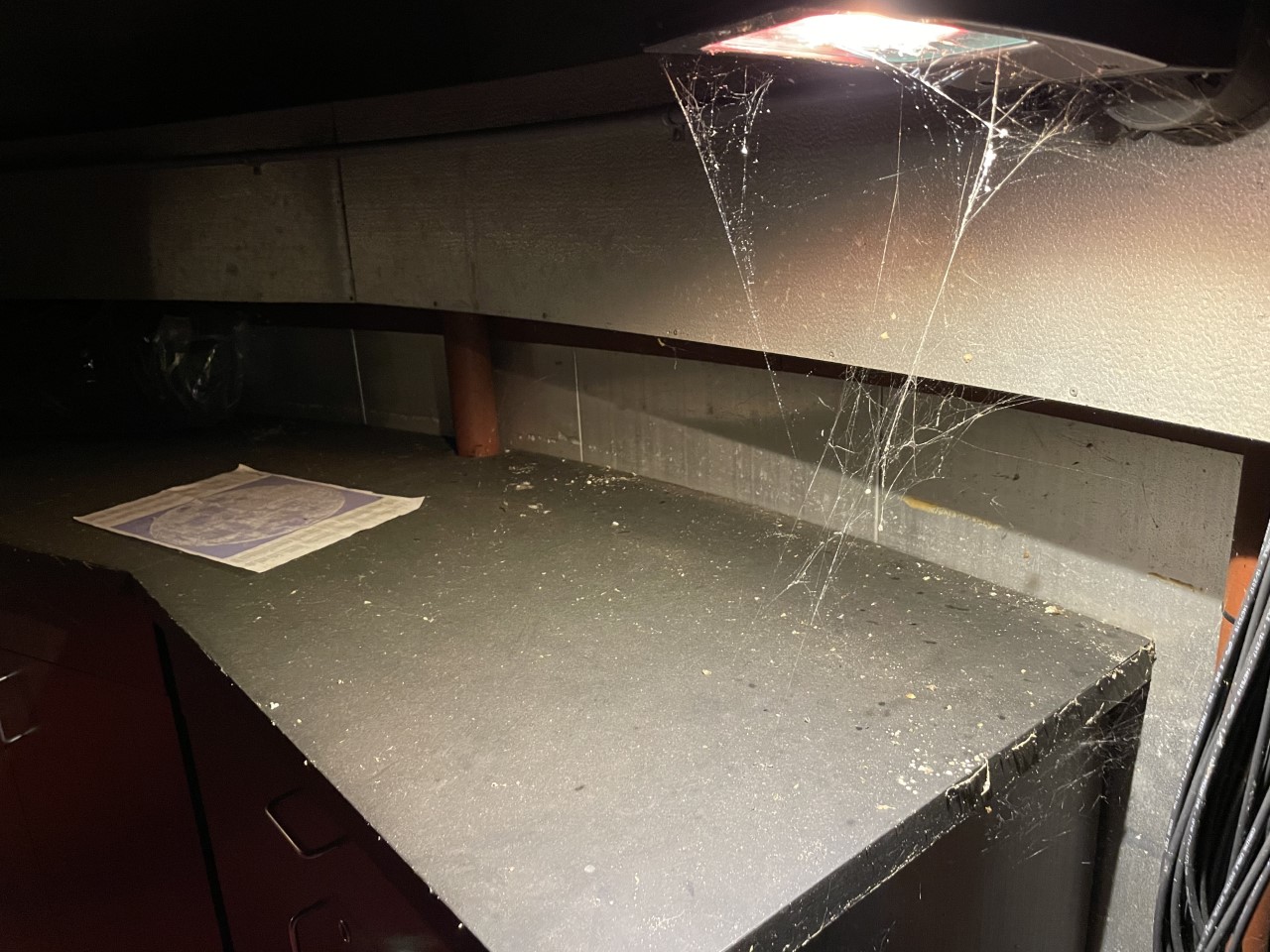 SPIDAR: Spectroscopic Imaging Data Analysis Routine
Student: Vladimir Khabaev, Community College of Rhode Island (CCRI)
Mentor: Gaurav Khanna, University of Rhode Island (URI)
Researcher:  Brendan Britton, CCRI

July 7, 2021
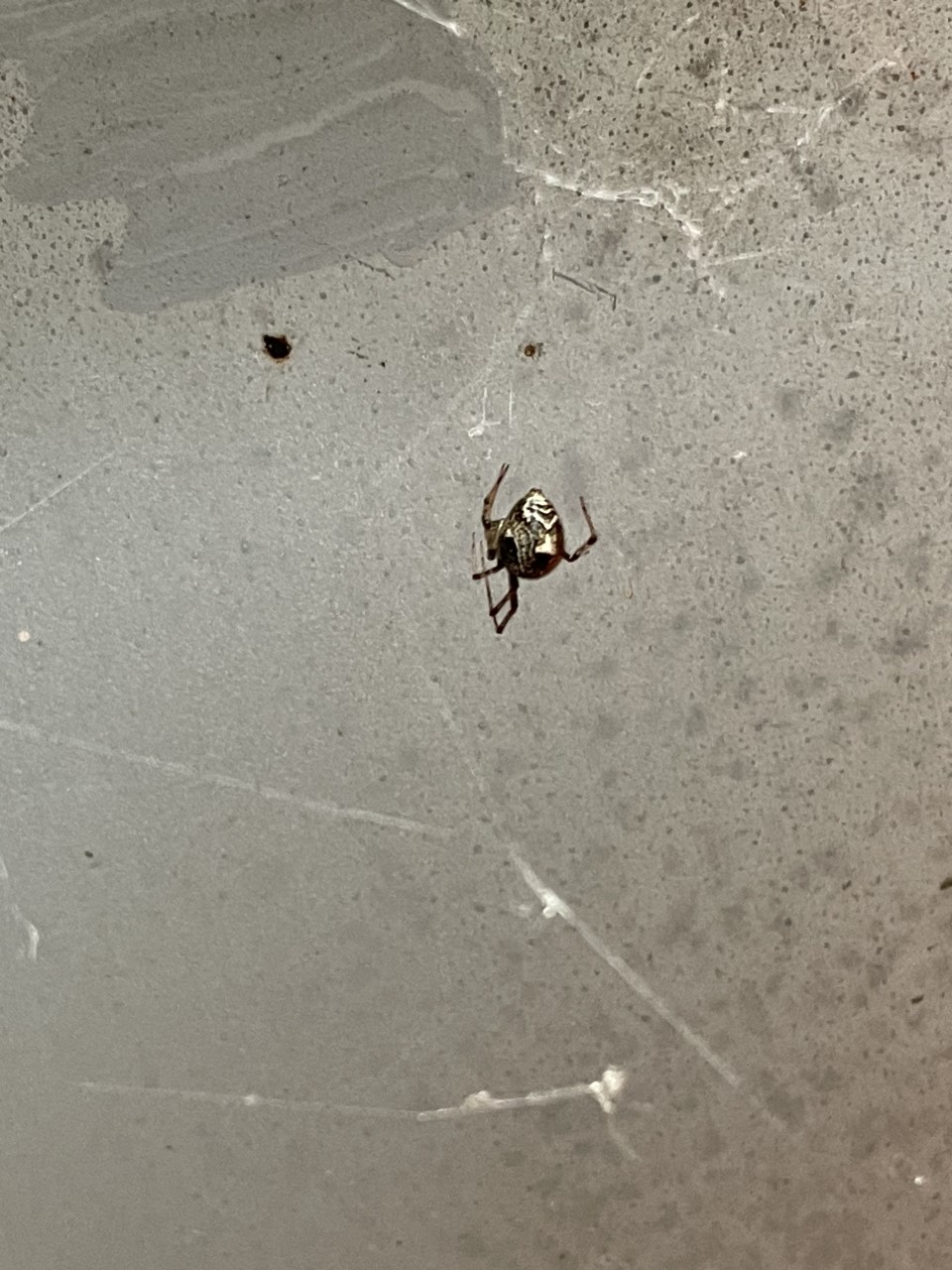 SPIDAR: Spectroscopic Imaging Data Analysis Routine
PROJECT GOALS
Observational: Reproduce legacy Astronomical results from a small college observatory
Computational: Develop data analysis pipeline for small-telescope spectroscopy (SPIDAR)
roject: redshift measurement of Quasar 3C273
Data Analysis Software: IRAF
IRAF: Image Reduction & Analysis Facility
Software for processing astronomical CCD images
Runs on UNIX/LINUX shell
User command line input required
Developed by NOAO in 80s
Archaic, gnarly, and fun!
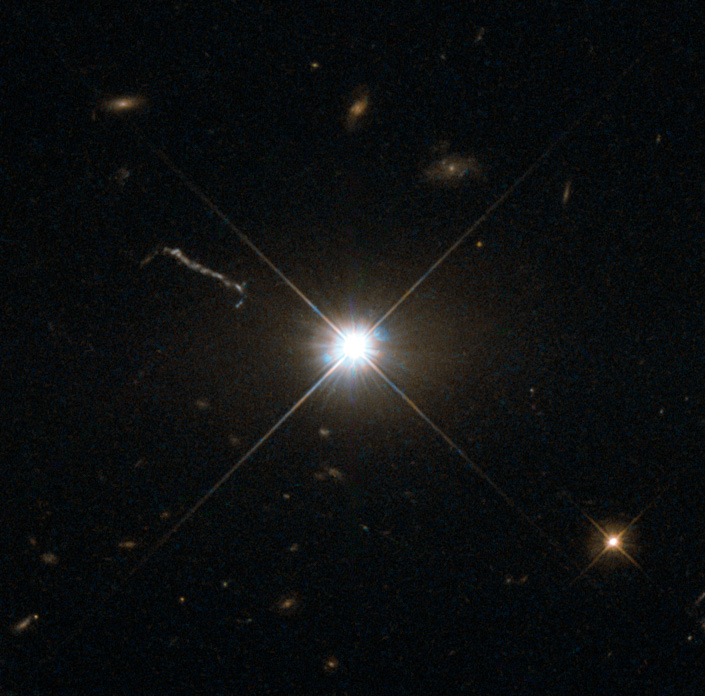 3C273 seen from Hubble Space Telescope
3C273 seen from our “Humble Space Telescope”
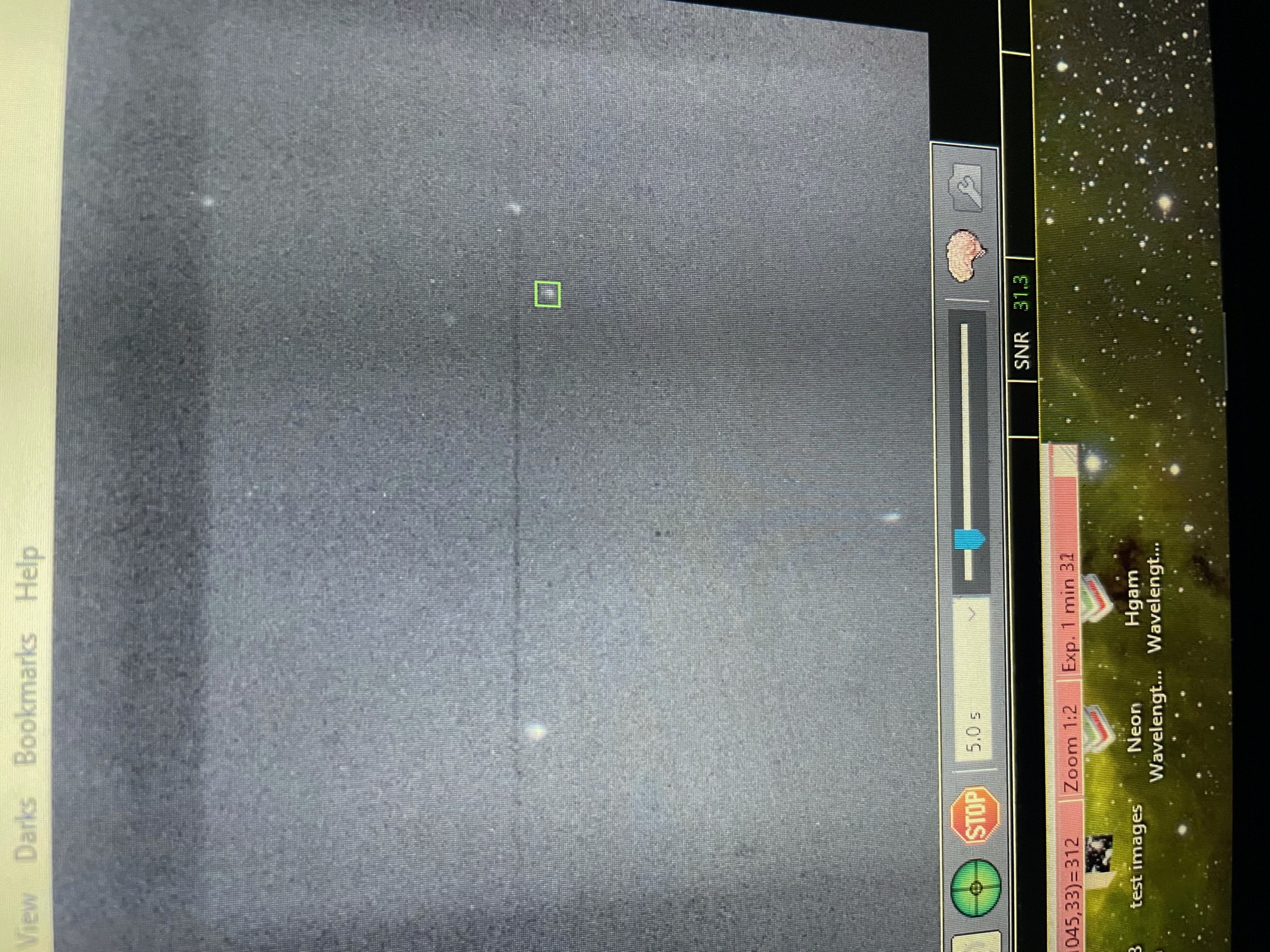 3C273
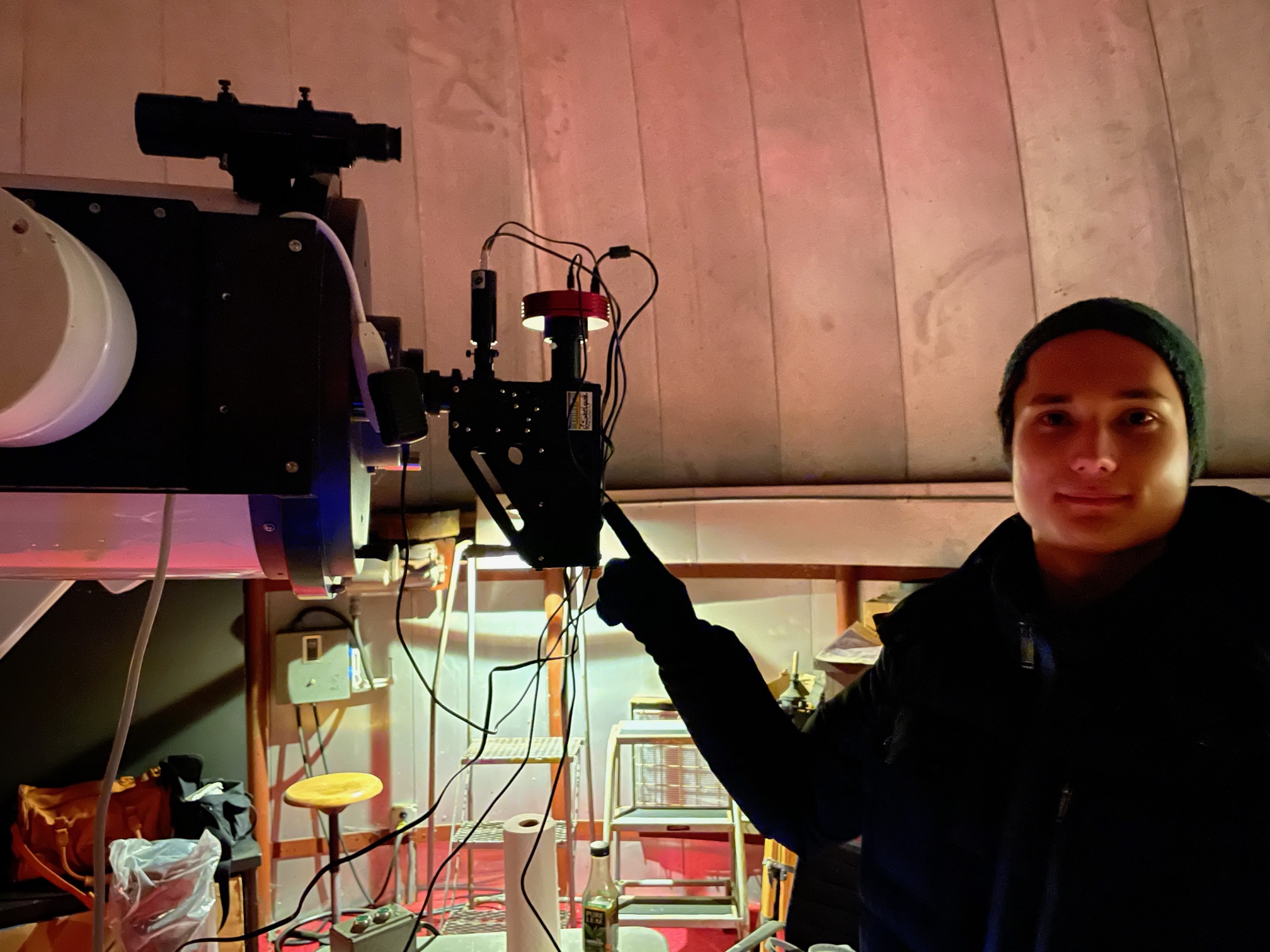 LHIRES III in situ
Margret Jacoby Observatory: 16-inch SCT Reflector, with LHIRES Spectrograph
Vladimir
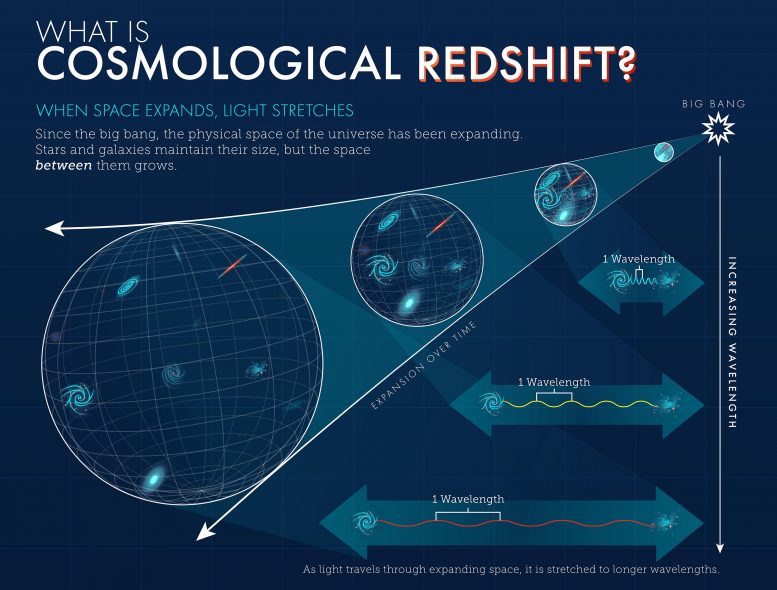 Measuring cosmological redshift
Hγ
Hδ
Hβ
Hα
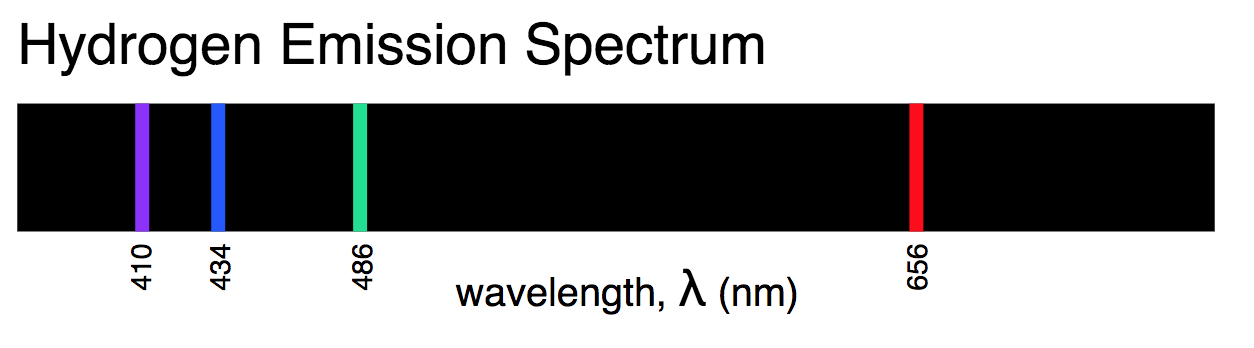 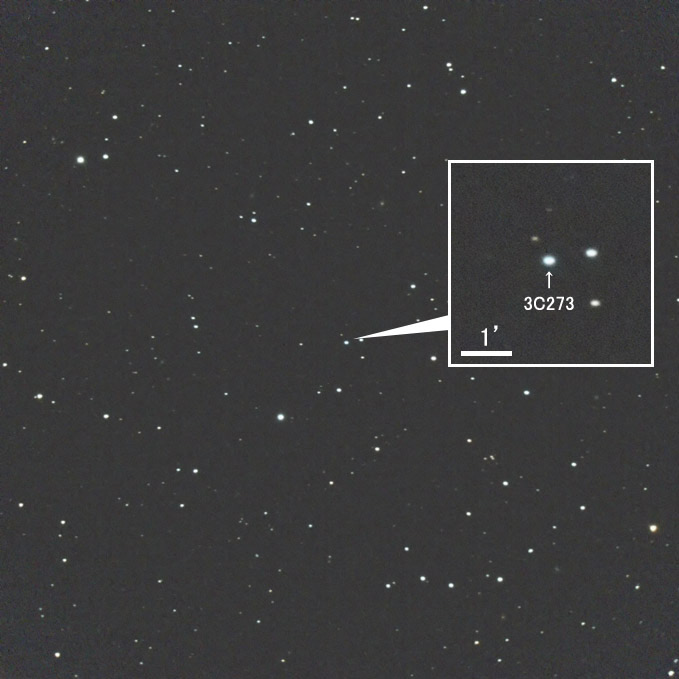 3C273 identifying map
5 sec exposure of star Arcturus
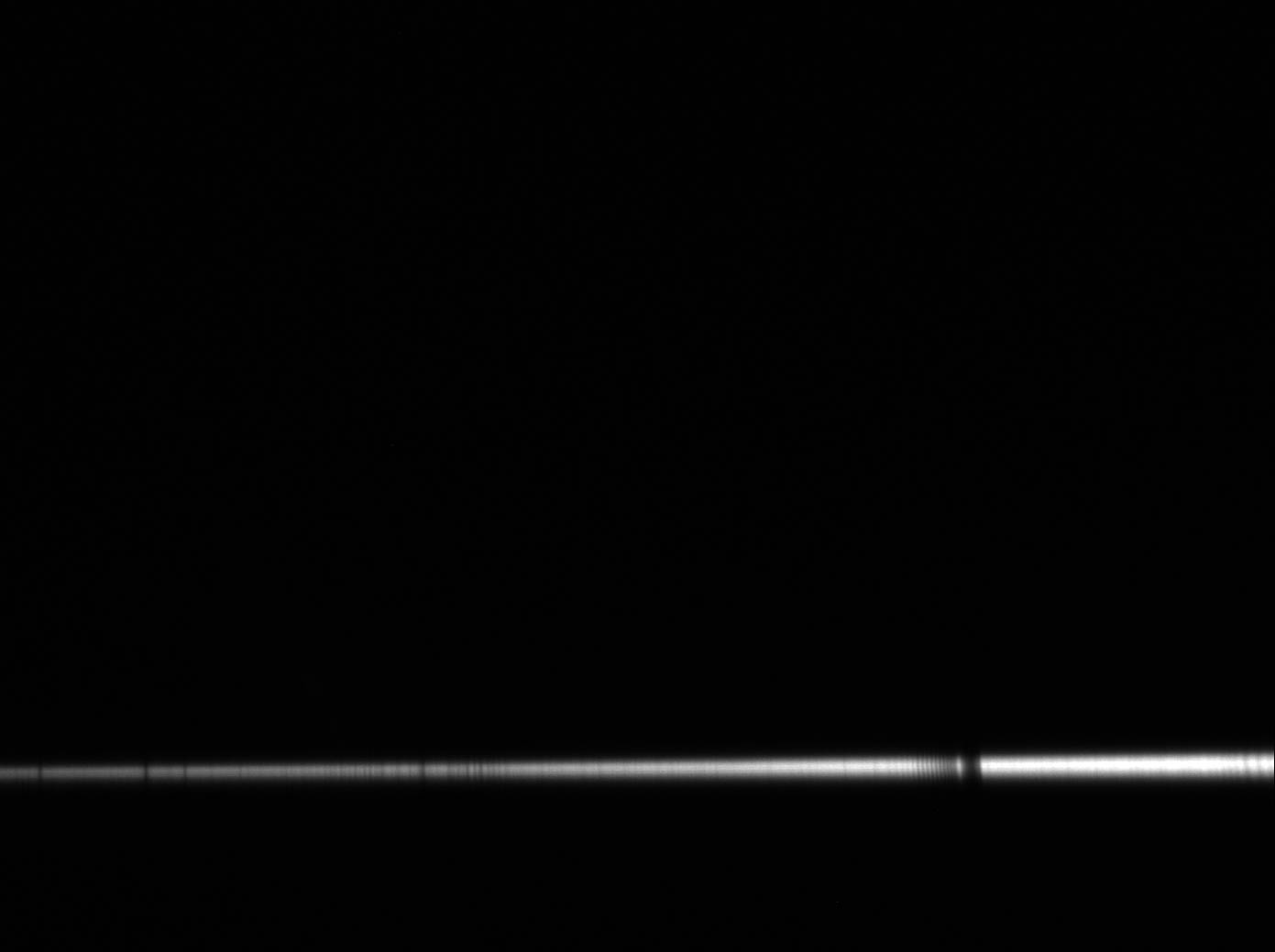 Slit axis
Blue end
Red end
Spectral axis (wavelength)
Raw data 10min exposure of 3C273
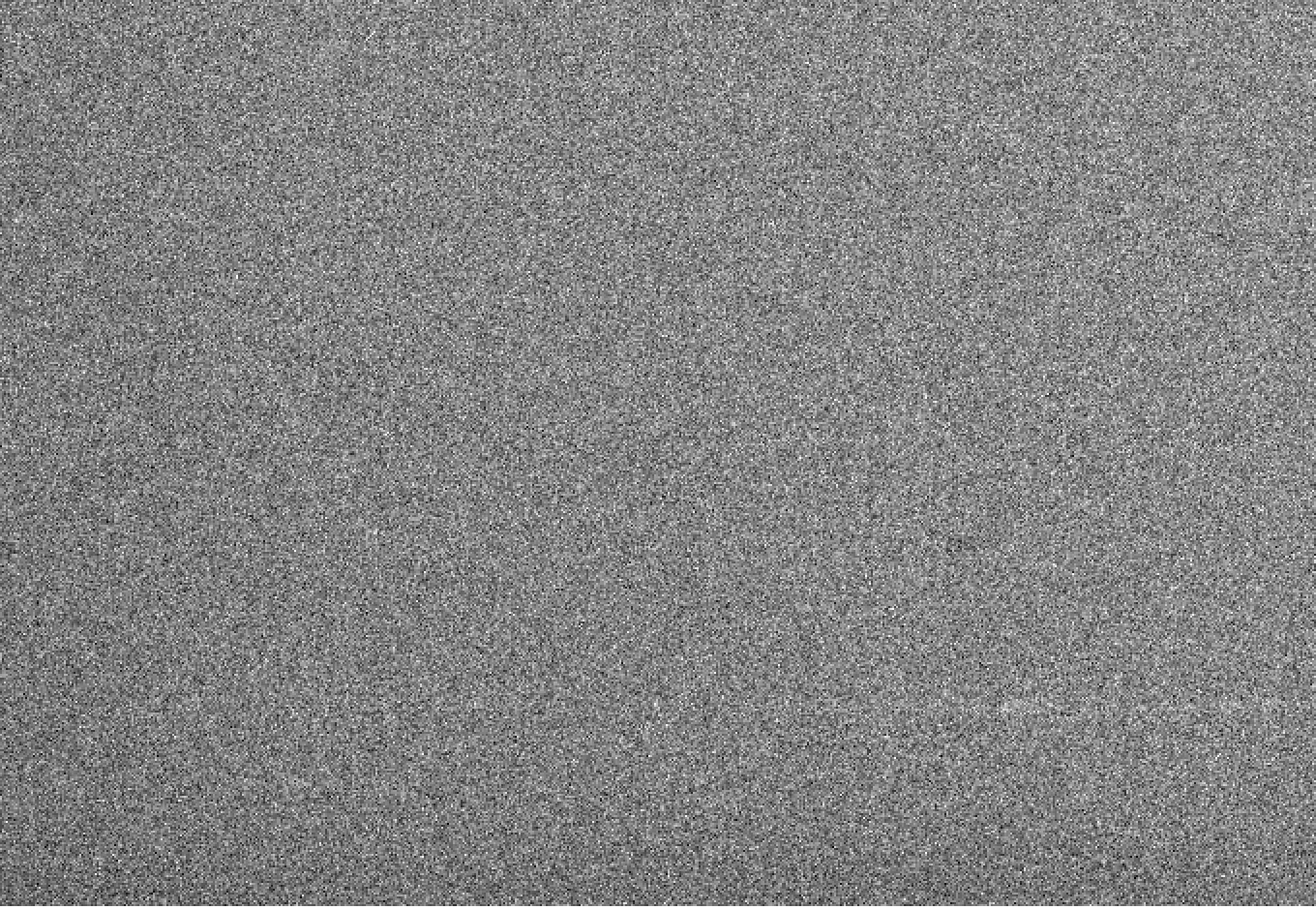 Photon collection obeys Poisson statistics!
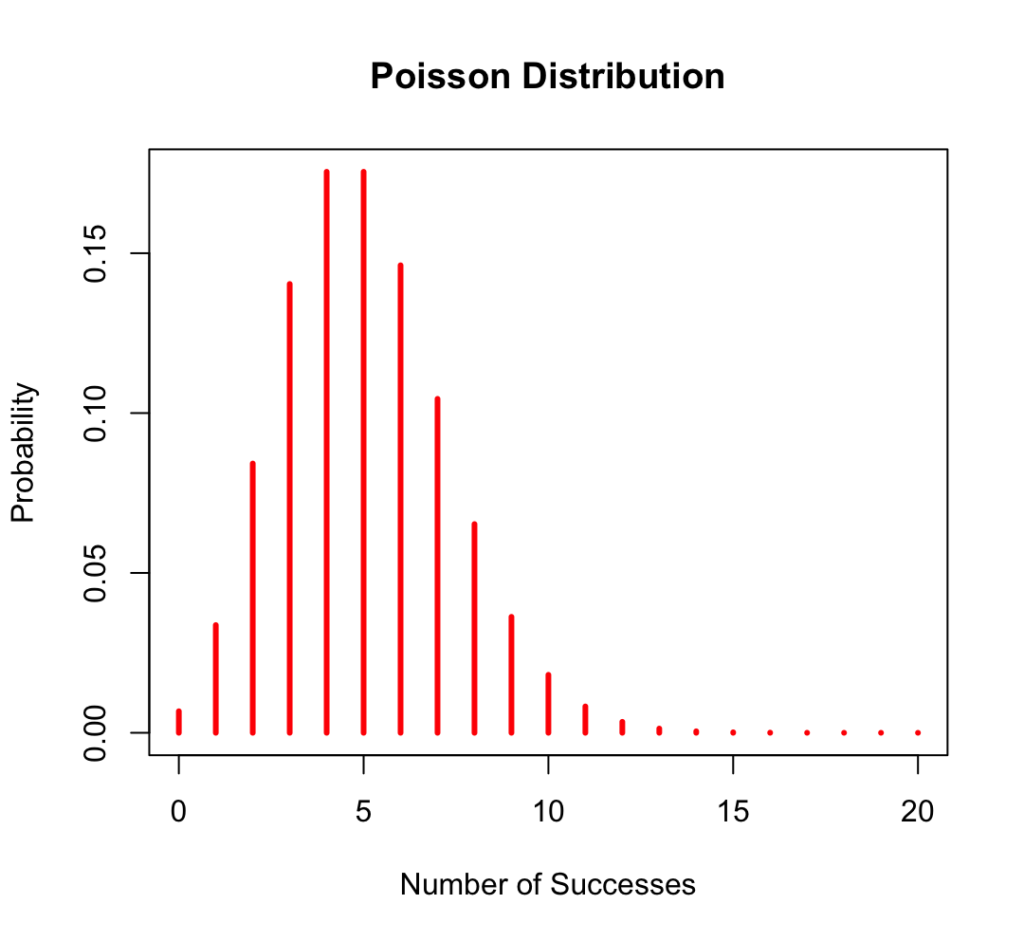 Full spectrum of 3C273
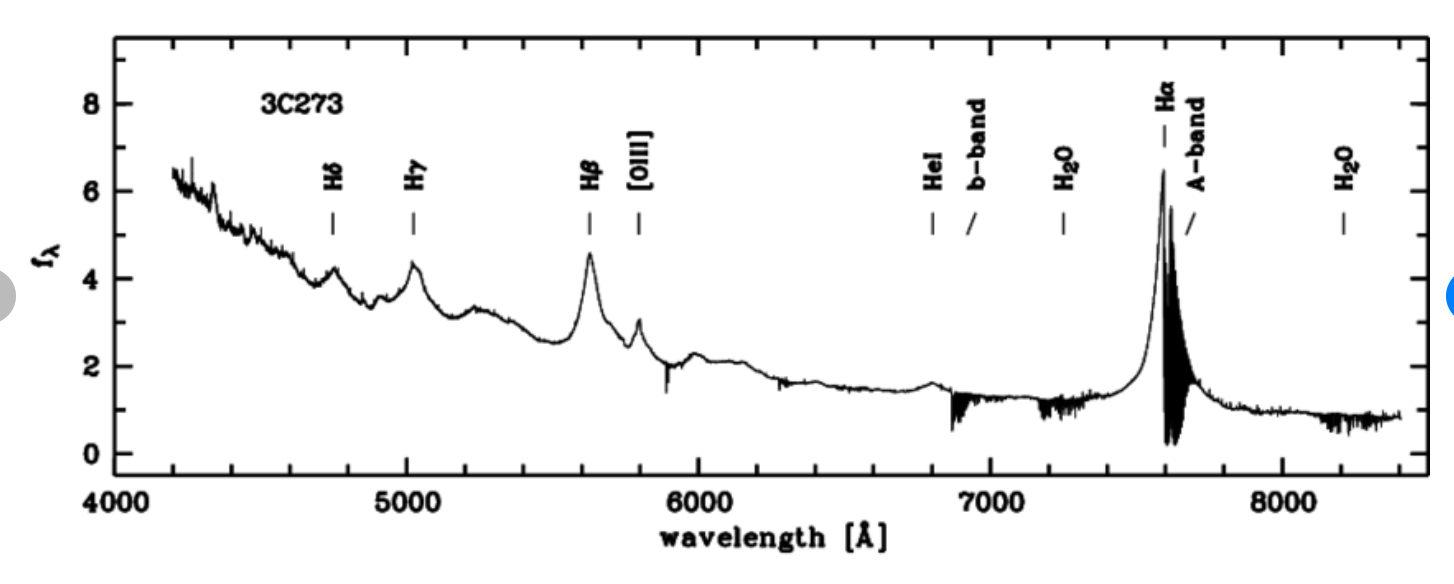 North et. al, Astronomy and Astrophysics · October 1999
IRAF processing:  personal laptops / local machines
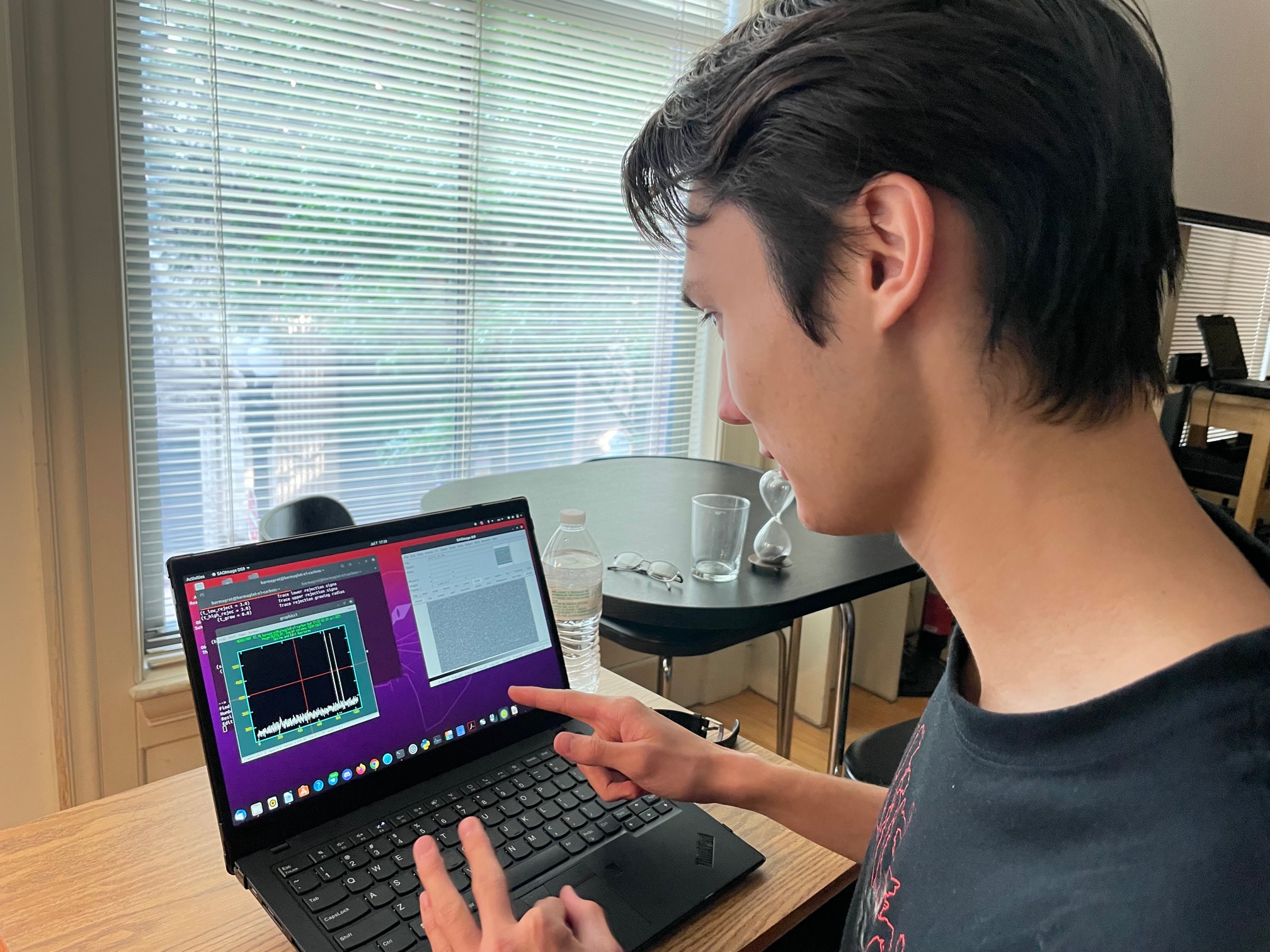 Computational workflow:Virtual LINUX machine thru URI computing facilities
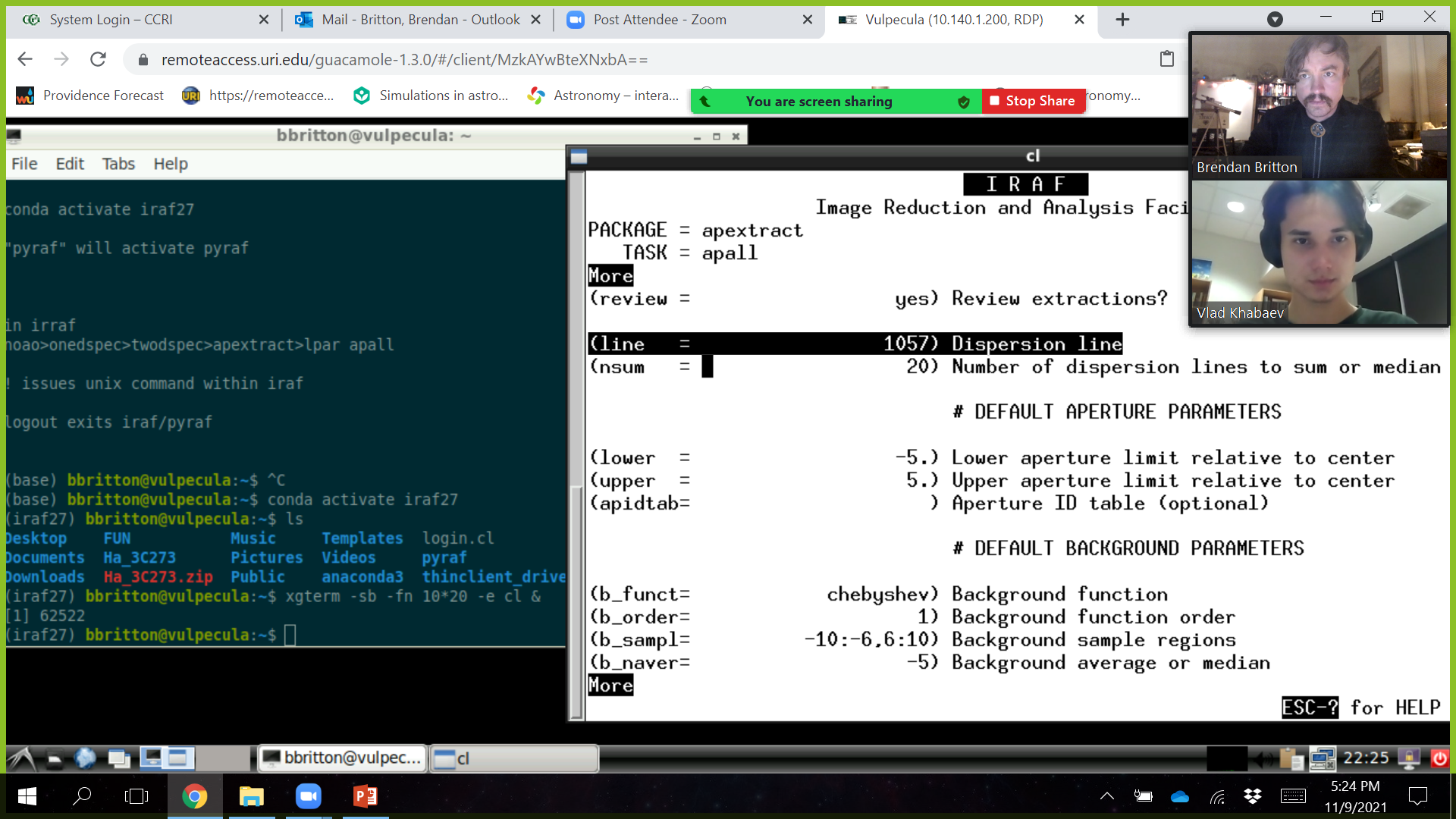 Computational workflow:Virtual LINUX machine thru URI computing facilities
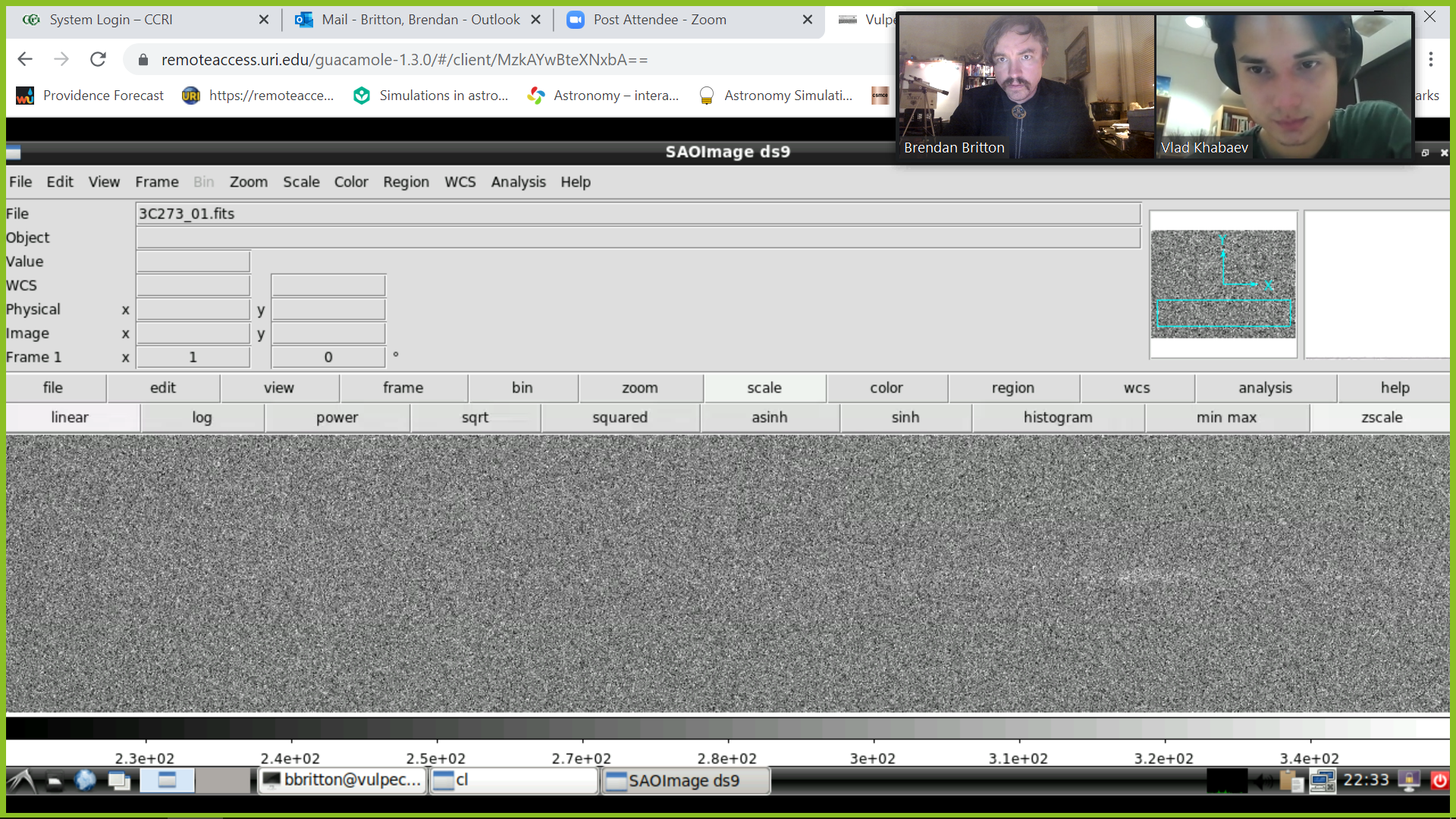 Computational workflow:Virtual LINUX machine thru URI computing facilities
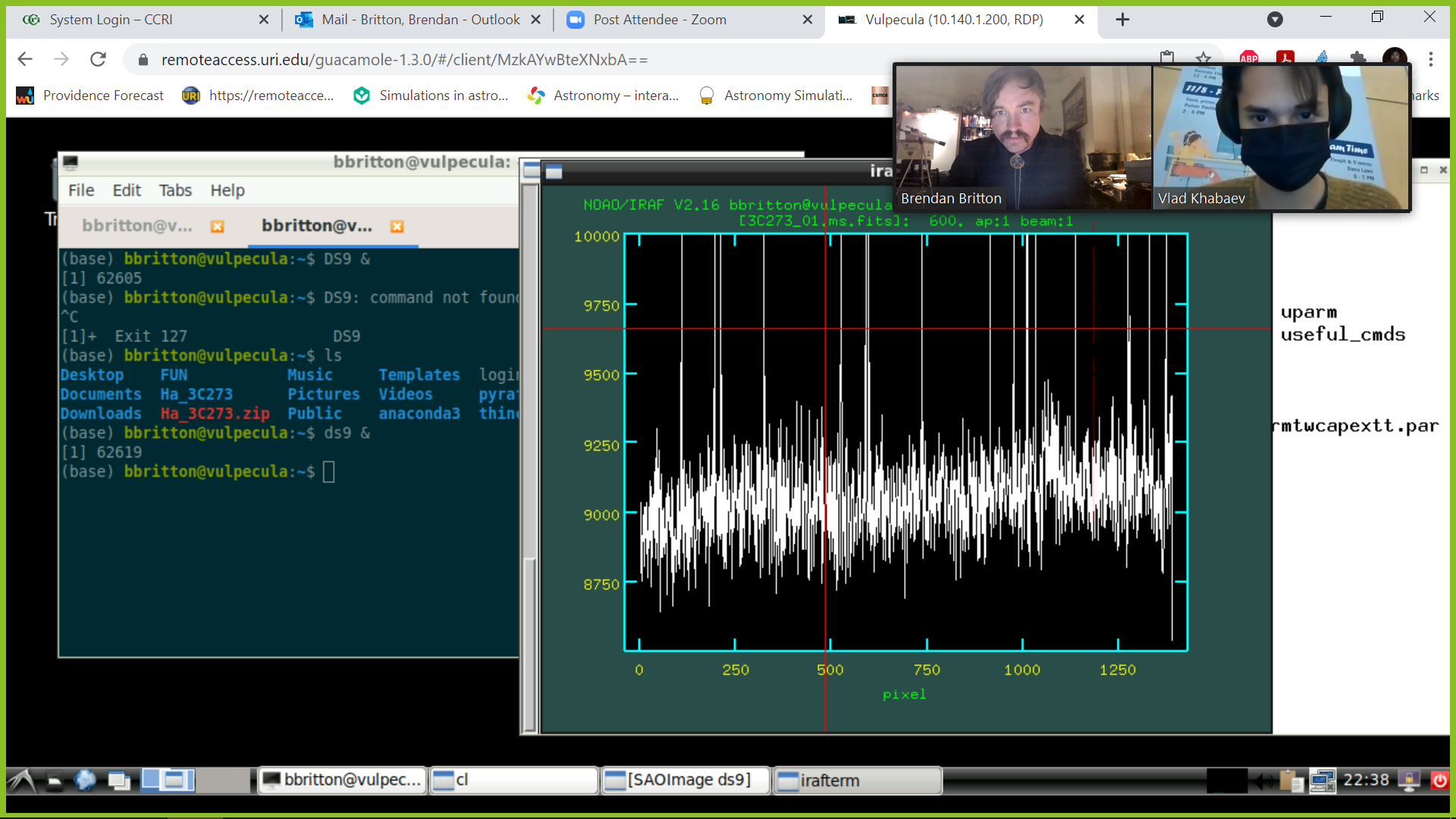 Amazon cloud computing services:
URI-funded virtual machine workstation 
Excellent for Covid-era collaboration
Integrates nicely with Zoom for distance collab.
Cost: $120/mo.    24-7 remote access
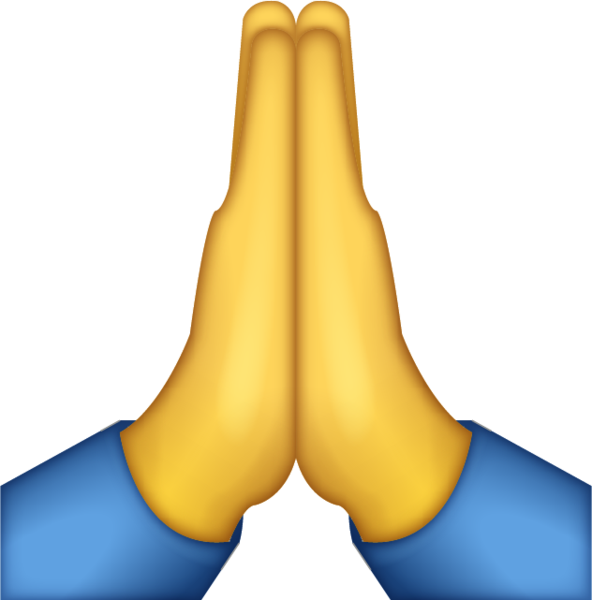 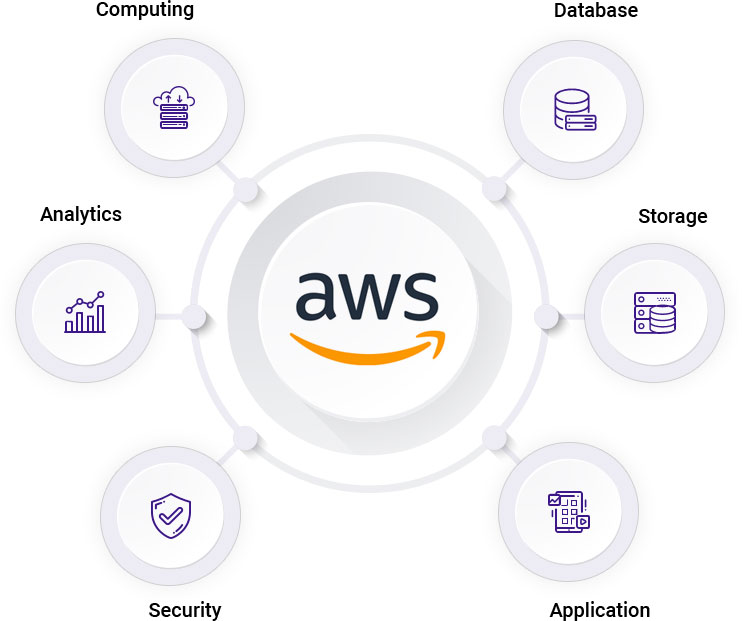 Results
3C273 H-α 7-10min spectrum stack
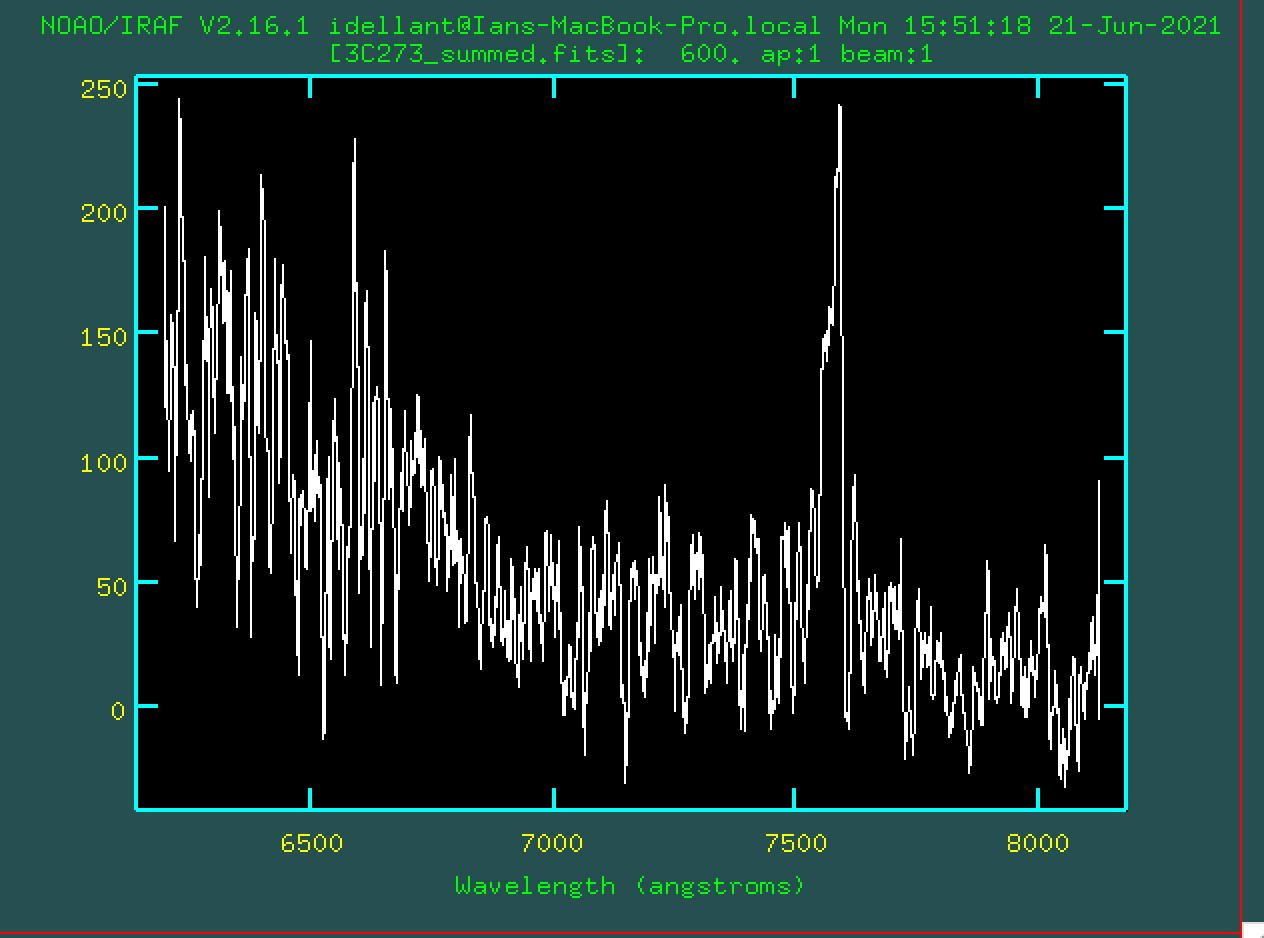 Results
3C273 H-β 7-spectrum stack
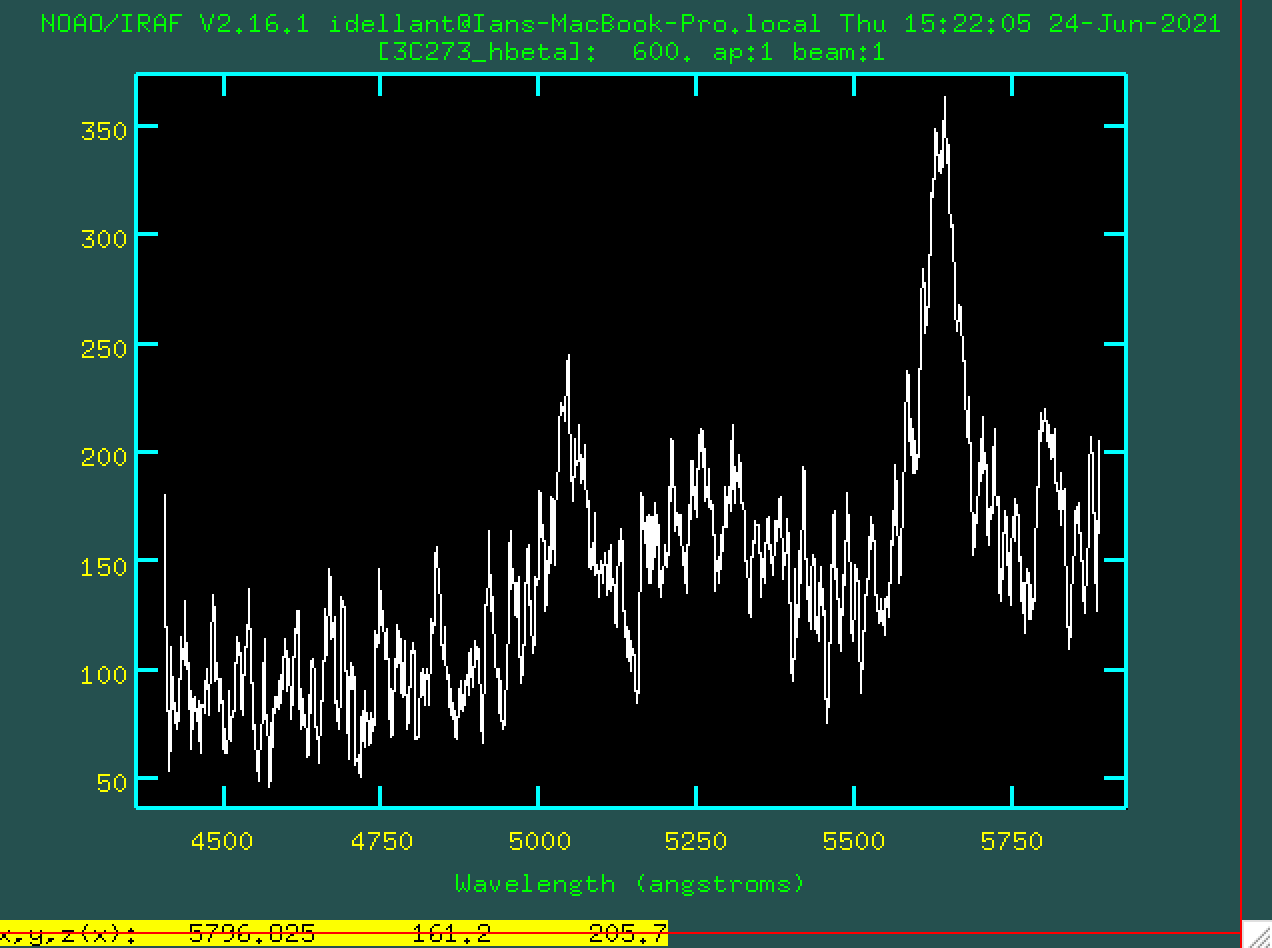 Results
H-alpha
Hα λ=7945Å  (Rest H α is at λ=6563Å)
Redshift of z=0.156 
Current best estimate is z=0.158
H-beta
Hβ λ=5633Å  (Rest Hβ is at λ=4861Å)
Redshift of z=0.1588 
Current best estimate is z=0.1583
THE END
SPIDAR SPectroscopic Imaging Data Analysis Routine
Student: Vladimir Khabaev, Community College of Rhode Island (CCRI)
Mentor: Gaurav Khanna, University of Rhode Island (URI)
Researcher:  Brendan Britton, CCRI

July 7, 2021
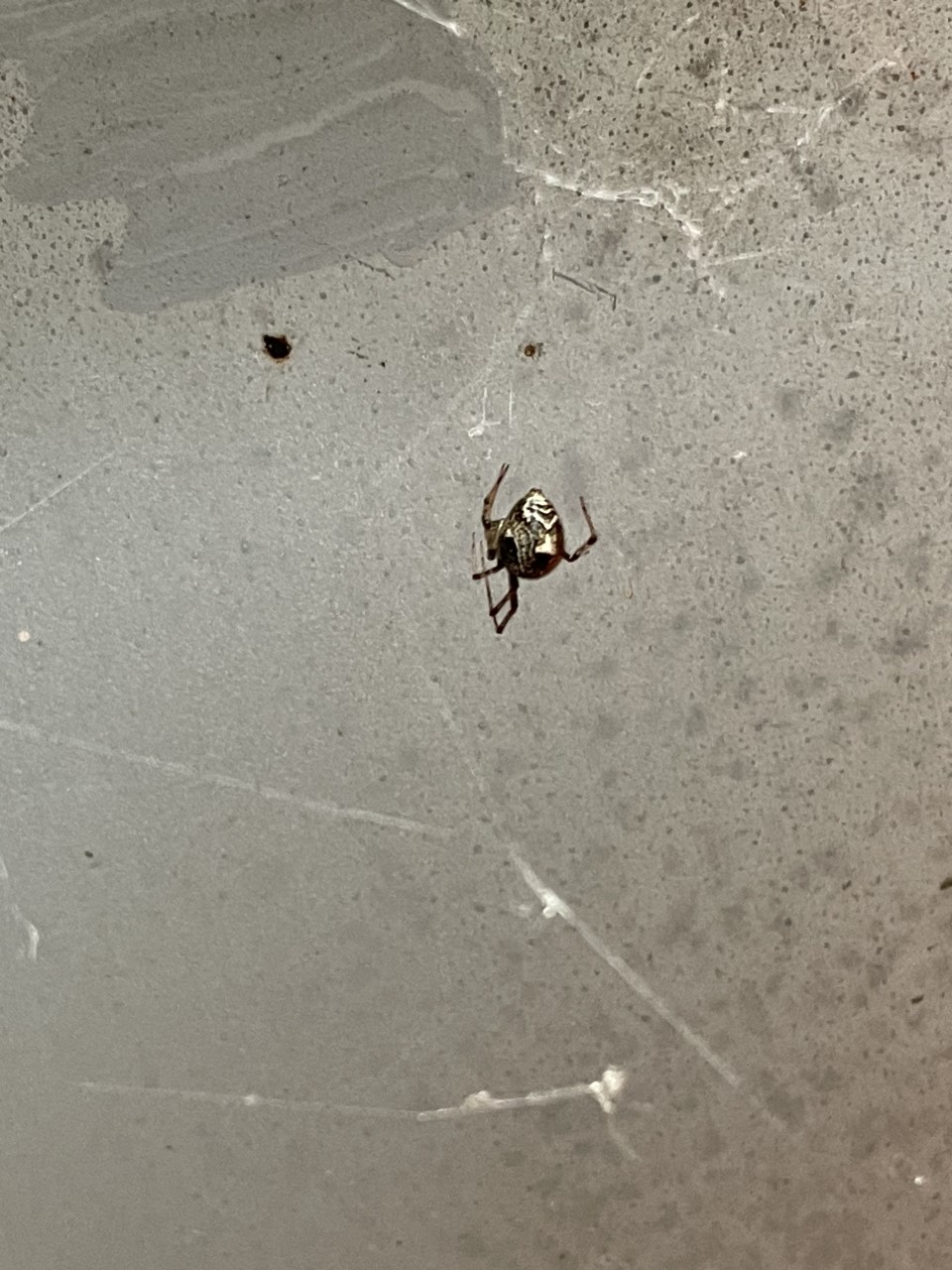